Антропоморфні демонологічні персонажі
Лекція 4
Мерці
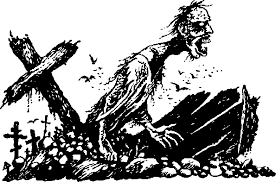 Некродемономени
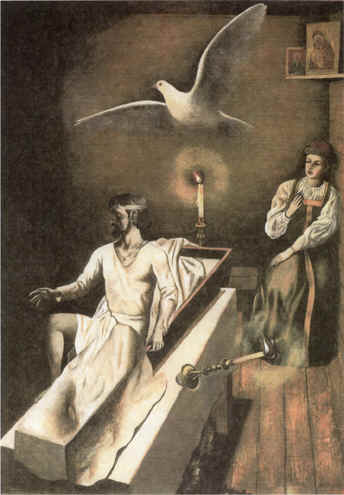 1.	Номени заставного мерця.
2.	Номени русалки.
3.	Номени привиду.
4.	Номени упиря.
Давні українці, як і більшість народів світу, розрізняли два види смертей і два типи покійників – померлі своєю смертю від старості чи хвороб і померлі неприродною смертю. 
Вони вірили, коли душа після смерті людини спокійно покидала тіло, то і стосунки померлого з живими були нормальними, душі померлих піклувалися про живих, допомагаючи їм порадами, а в особливі дні, зокрема поминальні, прилітали до живих і частувалися. Іншим було ставлення до покійників, померлих передчасно, – наглою, насильницькою смертю, самогубців, проклятих батьками дітей, опойців, мертвонароджених чи нехрещених дітей, відьом і чаклунів [Зеленин 1994: 230-232; Таланчук 2002: 158]. Цих мерців вважали небезпечними, і в обряді поховання намагалися зробити все необхідне, щоб знешкодити їх дії після смерті.
Не можна було дуже тужити за мерцями - http://about-ukraine.com/mertsi/
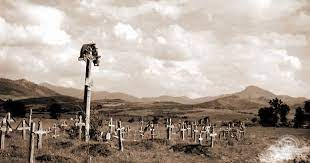 За народними світоглядними уявленнями, людина мала три субстанції: тіло, душу й дух. Смерть означала відторгнення від тіла як душі, так і духу. Якщо душа покидала тіло назавжди, то дух міг повертатися до тіла, що було неприродним [Українська минувшина: 179]. Душа асоціювалася з життям, серцем, на відміну від духу, що асоціювався з диханням та внутрішніми органами взагалі [Попович 1985: 72].
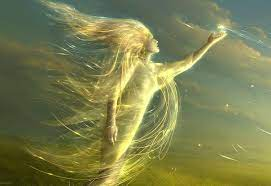 Категорія Духа є настільки ємною і всеосяжною, що крім поняття Бога, що іменується в різних культурах та релігіях по-різному (Яхве, Єгова, Алохім, Адонай, Саваоф, Ель Шадай, Альфа та Омега, Шива, Орел, Батько, Аллах, Абсолют, Велика порожнеча, Великий Дух тощо), вміщує безліч і інших абсолютно самостійних понять і категорій:
Дух – Бог, як безтілесна особистісна істота,
Дух - янгол (Пс.103: 4),
Дух – людська душа; душа покійної людини,
Дух - найвища пізнавальна сила людської душі, за допомогою якої людина пізнає Бога та духовний світ,
Дух - сила внутрішньої спрямованості або налаштованості на що-небудь,
Дух - характер, наприклад, людини,
Дух – налаштованість чи налаштованість сил душі (приклад: войовничий дух);
Дух - суть (приклад: дух твору, дух епохи, часу тощо),
Дух – спонукальна сила та енергія до дії (їм керував бунтарський дух тощо).
Крім того, духами називають безтілесних сутностей та бісів в аспекті занепалих духів та сутностей.
Душа –
одинична, індивідуальна, безтілесна, нематеріальна сутність, що за деякими віруваннями властива живим істотам. Переконання в існуванні душі характерне для міфологічного й релігійного світоглядів. Науковий світогляд поняття про душу не використовує.

У більшості вірувань душа вважається безсмертною. За одними віруваннями після тілесної смерті вона переходить у потойбічний світ, а за іншими — переселяється в нову істоту.
НАЗВИ заставного мерця
Аналізована включає слова на позначення мерців, душі яких “тинялися по світу, доки не спокутують своїх гріхів” (УМ 222), а дух їх шкодив живим. Залежно від виду смерті (нагла, насильницька) і якості життя будь-яка померла людина може стати заставним покійником. В українській мові існує загальна назва таких покійників – мрець (Гнатюк 212; Таланчук 156), яка уточнюється атрибутами-кваліфікаторами заложний (УМ 222), заставний (Таланчук 158), напр.: А той мрець заходить собі до баби в хату і каже: – Посунься, Явдохо, я коло тебе ляжу! (УМДЛ 112). Лексема мрець у значенні ‘покійник, що шкодить живим’ є семантичним звуженням загальновживаного мрець (СУМ ІV 815-816) – ‘померла людина, покійник’, споріднена з лексемою мерти праслов’янського
 походження – *merti ‘умирати, умираю’ 
(ЕСУМ ІІІ 445).
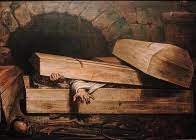 Від прикметника мертвий утворено словотвірні варіанти – мерлюк; мертвяк, напр.: Странній очі піднімає: Перед ним мертвець! Тінь висока, вітряная, Видно скрізь її; Очі світяться як трухле Древо восени (Костомаров 194); умрець (Гр ІV 340), які при відповідному контекстуальному оточенні можуть виступати демонологічними номенами.
Крім зазначених, в українській мові функціонує ціла низка лексем на позначення померлої людини: небіжчик \ небожчик , напр.: Ось хоч би й у нас – казали про небіжчицю диякониху, що вона ходила вночі до своїх дітей з того світу...(Куліш. Змій 135). Походить від (<*bogъ ‘бог’). Труп, душі страчених нагло.
Заложними	мерцями	вважали	померлих боговідступників (Милорадович 408), вішальників (Чуб І 206), єретиків (Милорадович 408), покутників (Войтович 381; Гнатюк 217),  самогубців (УМ 222), утоплеників (Чуб І 206; УМ 222). 
Існує гіпотеза про походження нечистої сили від заложних покійників.
https://www.youtube.com/watch?v=mE6q5gyUeyA
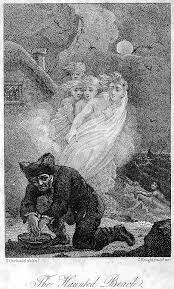 русалка
в 11- томному “Словнику української мови” лексема русалка (VIII 911) витлумачується як ‘казкова істота в образі гарної дівчини з довгими розпущеними косами і риб’ячим хвостом’, хоча література ХІХ ст. (як і українська етнографічна спадщина) засвідчує й лексичне значення ‘дівчина- утоплениця’, напр.: Пливи, пливи, моя доню, Дніпром за водою. Та випливи русалкою Завтра серед ночі...(Шевченко І 355). У свідомості українців русалка є символом краси, ніжності, чистоти, що вплинуло на семантичне наповнення відповідного демономена, напр.: Я вижу, що ти красна, мов русалка, а дівчата красні я люблю (Кобилянська 326). 
Узуально закріплено вживання номенів русалка, русалонька, русалочка у значенні ‘гарна дівчина з довгим розпущеним волоссям’. Зауважимо, у поліських говірках існують свідчення про русалок із зовнішністю старої жінки [Виноградова 86: 135]. Це дає підстави вбачати зв’язок із демономеном баба русачка – ‘страшна баба, якою лякали дітей, жила, за переказами, на городі, або в полі’, зафіксованим у говірках Нижньої Наддніпрянщини, напр.: Шоб ми оце малі не їли зелень, бабуся нас бабою русачкою лякали (інформатор Т. Робота, с.Комишуваха, Запорізька обл.).
В українській мові демономен русалка вживається з різними атрибутами – кваліфікаторами: гірська, лісова (СУМ VІІІ 911), польова, річкова, напр.: Там мої сестриці, там гірські русалки, вільні Літавиці, будуть танцювати коло по травиці, наче блискавиці! (Леся Українка V 225); А там же твоя Русалка Польова, що в житі. Вона для тебе досі вже вінок зелено-ярий почала сплітати (Леся Українка V 224).
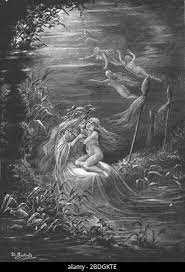 У науці немає єдиної думки щодо походження лексеми русалка. Прийнято вважати, що ця лексема споріднена з назвою античного свята троянд rosalia, присвяченого душам померлих [Златковская 1978: 210-226], проте сам образ русалки давньослов’янський.
У художній літературі русалка має ще перифрастичну назву водяна царівна, напр.: Тую Русалку, що покохав я змалку, бо водяній царівні нема на світі рівні! (Леся Українка V 203); а у фольклорі – підводною королевою (ЗВ 192).
Т.Шевченко вживає словосполучення малії діти, нехрещені діти у значенні ‘русалки’, напр.: Аж гульк – з Дніпра повиринали Малії діти, сміючись (Шевченко І 35); Аж по воді розіслала Зеленії віти, А на вітах гойдаються Нехрещені діти (Шевченко ІІ 23). У разі редукції іменника діти простежується розширення смислових рамок – назва може позначати нечисту силу взагалі, напр.: Зареготались нехрещені... Гай обізвався: галас, зик, Орда мов ріже. Мов скажені, Летять до дуба...нічичирк...(Шевченко І 35). Назви мають прозору внутрішню форму, вмотивовану твірною основою.
У західнополіських говірках виявлено 
демономен марасавка (Аркушин І 304)’. 
Назва, за нашим припущенням, 
є результатом контамінації мара та русалка.
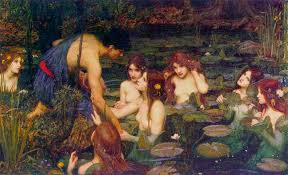 Українські етнографічні матеріали засвідчують розгалужений синонімічний ряд лексеми русалка в українському мовному просторі:
Водяниця, купавка (Б-Н 83; Запит 31; Ковальчук 98) – ‘те саме, що русалка’. О.Воропай подає назви кринична русалка, криниченька (Воропай ІІ 158). 
Лоскотарка (Гр ІІ 378) – ‘русалка, яка замучує лоскотом людей, що їй зустрічаються’; варіанти лоскотниця (Запит 31; УМ 223), лоскотуха (Гр ІІ 378).
Етнографічні, лексикографічні джерела подають також демономени мемозина (Чуб І 206) – ‘жінка з риб’ячим хвостом, яка володіє чарівним співом’; малюзина (Желехівський І 425); мелюзина (Чуб, там само) – ‘русалка’. Назви мелюзина, малюзина – запозичення. У чеській та словацькій мовах meluzina – ‘міфічна істота, що уособлює вітер’ (ЕСУМ ІІІ 373).
У гуцульських говірках вживається номен люзони (Хобзей 121-122) – ‘міфічна істота, яка живе далеко у глибоких водах; русалка’. Етимологія цього слова не зовсім ясна. Б.Кобилянський вбачав зближення з луза-лузга – ‘луска’ (риби), люза-глуза – ‘розпусниця’(див. Кобилянський 80 47).
У поодиноких джерелах фіксується демонолексема святьоха (Запит 31; Ковальчук 98) – ‘те саме, що русалка’. Походження затемнене, припускаємо зв’язок з іменником свято – вказівка на здатність русалок з’являтися на поверхні лише на Зелені свята (див. Милорадович 414).
Рідко – наяда, німфа, ундина, сирена, віла (слова іншомовного походження)
Мавка
лексеми мавка і русалка можуть вживатися і як абсолютні синоніми, хоча сама мавка, як і демонологічні персонажі, що мають відповідні синонімічні назви, не обов’язково пов’язана з водною стихією.
В українській мові відомі варіанти лексеми мавка – маявка (ЕСУМ ІІІ 349), мявка (Желехівський 427; ЕСУМ ІІІ 349), майка (Он І 426), малка (Милорадович 417), навка (Гр ІІ 395; Желехівський 467), нявка (ЕСУМ ІІІ 350), напр.: В корчах і в кручах умирають міфи. Чугайстер щез, Покаялися нявки (Костенко 180). Гуцульські говірки засвідчують варіанти наỷка, н’аỷка, маỷка (Хобзей 137) у значенні ‘лісова дівчина, гірська русалка’, напр.: Се був веселий чугайстир, добрий лісовий дух, що боронить людей од нявок (Коцюбинський ІІ 243). У гуцульських говірках слова малфа(=малпа) вживається у значенні ‘богиня скель (і наỷка), страх’
У гуцульських говірках відомий дериват чоловічого роду н’авкун – ‘демон у вигляді чоловіка, чорт’, у мовленні засвідчено вживання цієї лексеми в переносному значенні емоційно-зниженого плану (Хобзей 139). Й.О.Дзендзелівський зауважує, що на Рахівщині поряд із прізвищем Навка функціонує Н’авкун (Дзендзелівський 73 160).
Етимологія лексеми мавка було предметом уваги багатьох науковців. О.М.Афанасьєв схилявся до думки, що назва походить від мал, малий, перехід л>в він пояснював особливістю української фонетики (порівн. вовк<волк і под.) [Афанасьєв ІІІ: 241]. “Етимологічний словник української мови” (ІІІ 350) пояснює цю назву як результат видозміни деетимологізованої форми “мавка”, зближеної з основами “малий”, “мавкати”, “нявкати” та ін. Найбільш переконливим видається припущення М.Фасмера (ІІІ 35), І.Огієнка (IV 242), Т.Лукінової [Лукінова 1992: 15-23] та ін. про походження лексем мавка, навка з навь ‘мрець’. Таку етимологію як єдино правильну визнає Й.О.Дзендзелівський (73 160), зміну н > м він пояснює як наслідок асиміляції н до м або як результат народної етимології через зближення з мавкати (пор. н’авка утворилося під впливом нявкати).
Мавки бувають в чоловічій, жіночій іпостасі, а також в образі дітей. Демономен мавка у значенні ‘істота, що уособлює душу дитини, котра народилася мертвою або померла нехрещеною’ (УМ 223) виступає синонімом до назв змітча (СД ІІ 88), страдча (Гнатюк 134; УМ 223; Таланчук 191), у множині страчуки (Кобринська 442); повітруля (УМ 223), потерча (Гнатюк 134; УМ 223), як варіанти – потирча (Он ІІ 125), потерчук (Таланчук 191), поторча (Милорадович 413), потороча (Милорадович 413; Таланчук 191). За народними віруваннями, якщо дітей – страдчат (потерчат) до семи (у деяких віруваннях – до дванадцяти) років не охрестити, то вони перетворюються в нечистий дух (Гнатюк 134) або ж у мавку чи русалку (Милорадович 413).
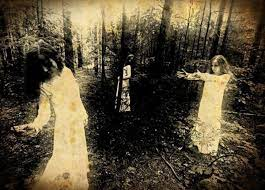 Обовязково подивіться
1. https://www.youtube.com/watch?v=cTSy5PeKIeA УПИР. Український бестіарій
2. https://www.youtube.com/watch?v=SYeWRKGZP2U&t=1041s Мавка. Український бестіарій